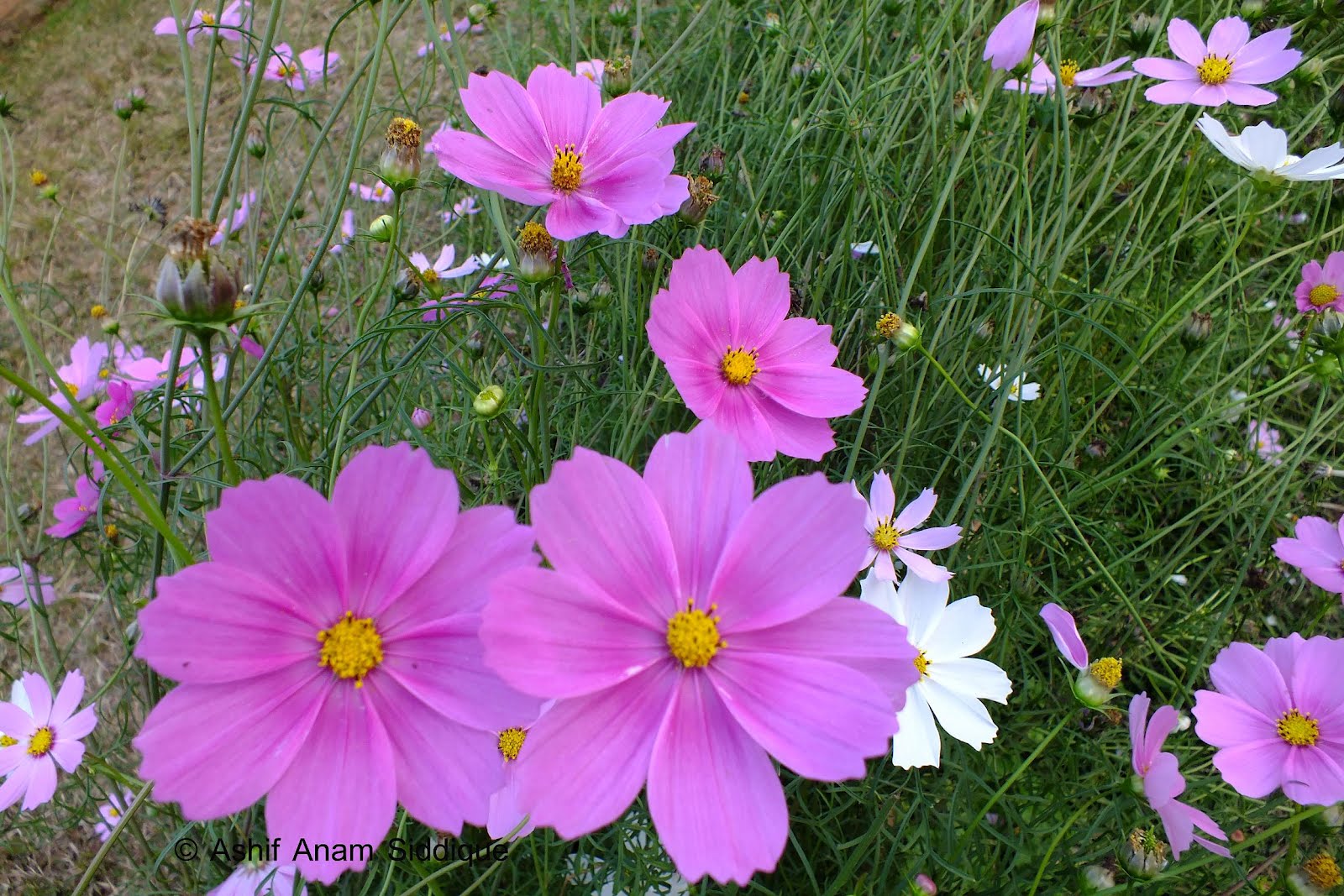 সবাইকে আন্তরিক প্রীতি ও শুভেচ্ছা
পরিচিতি
শিক্ষক পরিচিতি
পাঠ পরিচিতি
মোহাম্মদ তাজুল ইসলাম 
সহকারি শিক্ষক
বাদাঘাট সরকারি প্রাথমিক বিদ্যালয়।
তাহির পুর, সুনামগঞ্জ।
বিষয়: প্রাথমিক বিজ্ঞান
শ্রেণি:৫ম
পাঠের শিরোনাম:                                   সুস্থ জীবনের জন্য খাদ্য।
পাঠ্যাংশ: জাঙ্ক ফুড।
সময়: ৪০ মিনিট
তারিখ:
শিখন ফল
এ পাঠ শেষে শিক্ষাথী‍‌‌‌‌‌‌রা যা শিখবে-

১। জাঙ্ক ফুড কী তা বলতে পারবে।
২।জাঙ্কফুড সনাক্ত করতে পারবে।
৩।জাঙ্কফুডের ক্ষতিকর দিক বলতে পারবে।
এসো ভিডিও দেখি
দেখিতো আমরা  কী কী খাই ?
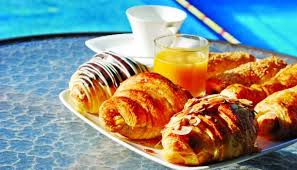 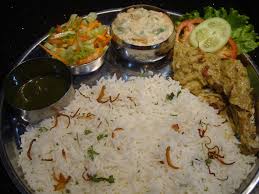 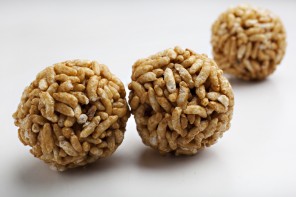 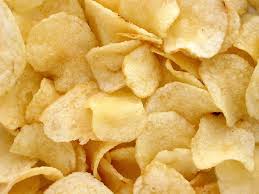 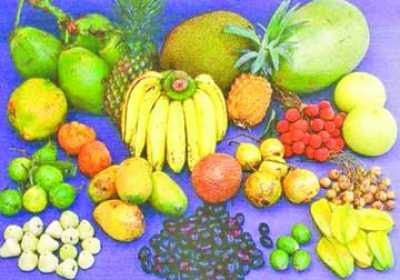 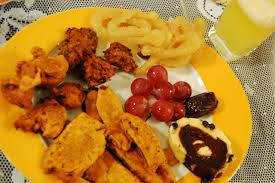 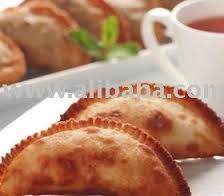 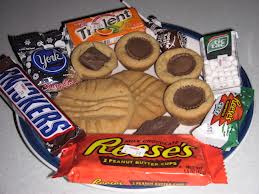 আমাদের খাদ্য তালিকা থেকে জাঙ্ক ফুড গুলো চিনে নেই
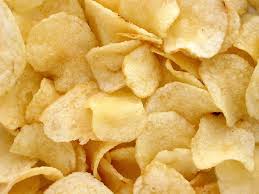 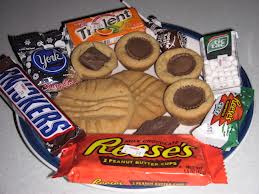 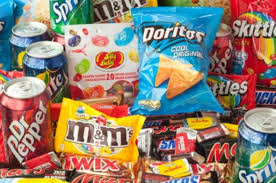 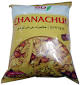 নিচের খাদ্য থেকে জাঙ্কফুড খুঁজে বের কর? (দলীয় কাজ)
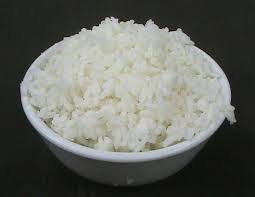 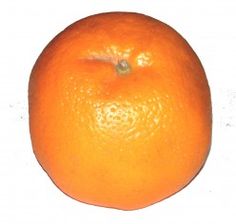 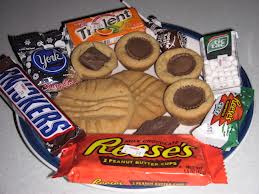 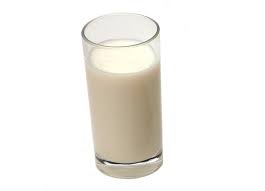 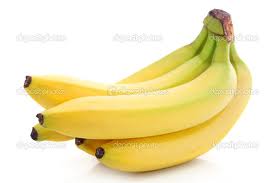 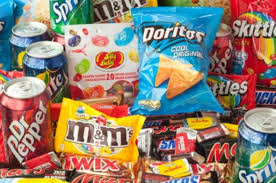 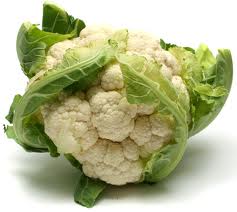 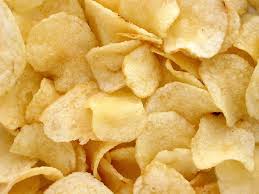 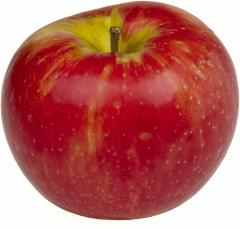 লবন
জাঙ্কফুড যেভাবে তৈরি হয়
চর্বি
কার্বনেট
ক্ষতিকর দিক
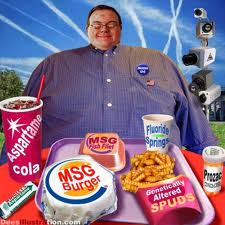 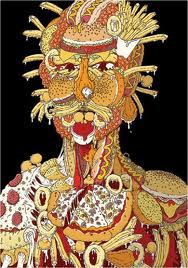 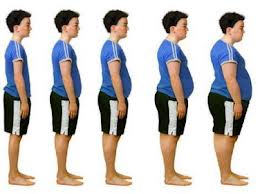 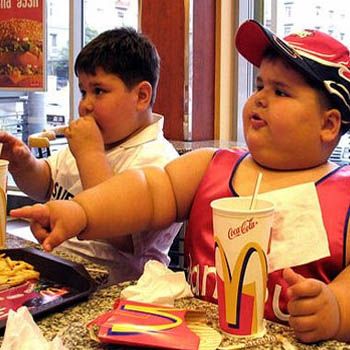 এসো বই পড়ি  পৃষ্ঠা নং ৩৯-৪০
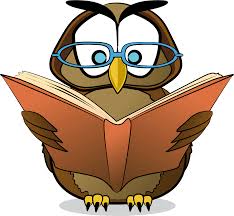 নিচের প্রশ্নের উত্তর খাতায় লিখ
(ক)জাঙ্কফুড কী?
(খ) জাঙ্কফুডের একটি তালিকাতৈরী কর?
(গ)জাঙ্কফুডের  পাঁচটি ক্ষতিকর দিক লিখ?
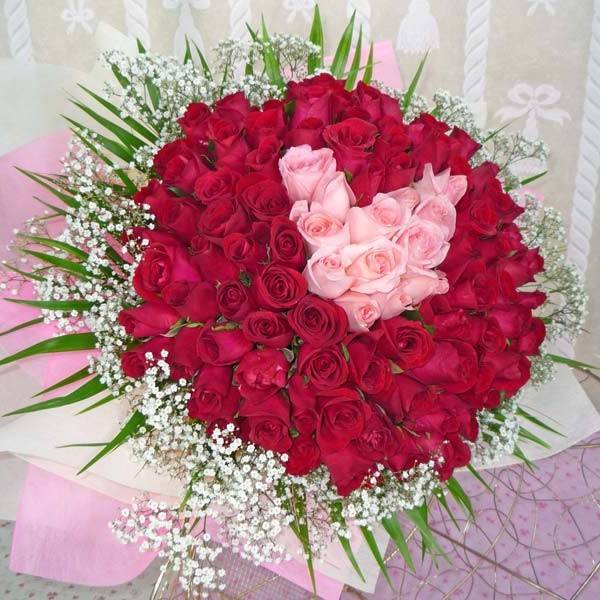 ধন্যবাদ